Θεωρίες Μάθησης
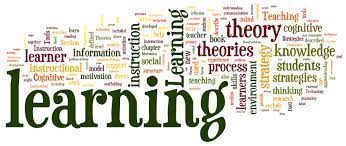 1
Θεωρίες Μάθησης και υπολογιστικά περιβάλλοντα
Τρεις είναι οι κύριες ψυχολογικές θεωρίες που οδήγησαν στην ανάπτυξη των υπολογιστικών περιβαλλόντων μάθησης: 
Συμπεριφοριστικές θεωρίες (behaviorism) 
Γνωστικές θεωρίες 
Κοινωνικοπολιτισμικές θεωρίες 
Κοινωνιογνωστικές θεωρίες (κοινωνική αλληλεπίδραση –Bandura )
Θεωρία της δραστηριότητας (κοινωνικός εποικοδομισμος-Vygotsky)
 Λεκτική Αυτοκαθοδήγηση(Μeichenbaum)
Εγκαθυδριμένη γνώση (J Brown, A Collins)
2
Οι συμπεριφοριστικές προσεγγίσεις Μάθηση = τροποποίηση Συμπεριφοράς
Δίνουν έμφαση στην αναμετάδοση της πληροφορίας και στην τροποποίηση της συμπεριφοράς. 

Αυτό που προέχει είναι ο ξεκάθαρος και λειτουργικός ορισμός των παιδαγωγικών και διδακτικών στόχων που πρέπει να επιτευχθούν.
3
Οι οικοδομητιστικές (γνωστικές) προσεγγίσεις
Αναγνωρίζουν ότι τα παιδιά, πριν ακόμα πάνε στο σχολείο διαθέτουν γνώσεις και αυτό που χρειάζεται είναι να βοηθηθούν ώστε να οικοδομήσουν νέες γνώσεις πάνω σε αυτές που ήδη κατέχουν. 
Τα παιδιά, κάτω από αυτό το πρίσμα, συμμετέχουν ενεργά στην οικοδόμηση των γνώσεών τους. 
Το πλαίσιο αυτό οδηγεί στην άποψη ότι η εκπαίδευση πρέπει να έχει ως κύριο σκοπό να βοηθήσει τους μαθητές να γεφυρώσουν το χάσμα ανάμεσα στις άτυπες και τις τυπικές γνώσεις τους.
4
Οι κοινωνικοπολιτισμικές προσεγγίσεις
Δεν μπορούν να δουν τη μαθησιακή δραστηριότητα έξω από το κοινωνικό, ιστορικό και πολιτισμικό πλαίσιο μέσα στο οποίο διαδραματίζεται. 
.
5
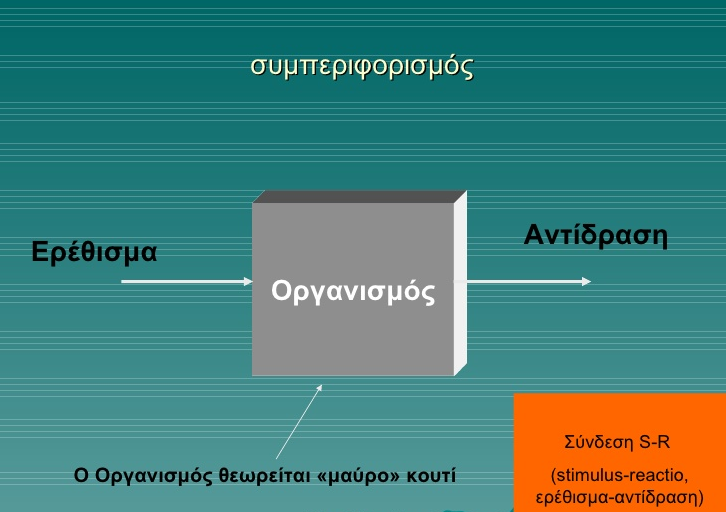 ΣΥΜΠΕΡΙΦΟΡΙΣΜΟΣ
6
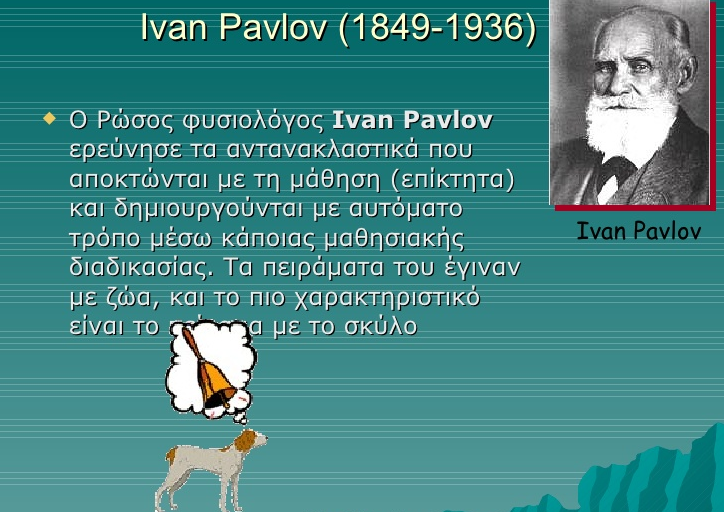 7
Ο Pavlov πραγματοποίησε πειράματα για τον τρόπο λειτουργίας του πεπτικού συστήματος σε σκύλους.

Διαπίστωσε ότι τα ζώα παρουσίαζαν έκκριση σιέλου όχι μόνο όταν έβλεπαν την τροφή αλλά και όταν άκουγαν τα βήματα του φύλακα που τους έφερνε την τροφή.
Η έκκριση σιέλου βρίσκεται όχι μόνο κάτω από τον έλεγχο του φυσικού ερεθίσματος (τροφή) αλλά και του ουδέτερου ερεθίσματος (ήχος βημάτων φύλακα). Δηλαδή, το ζώο παρουσίαζε την ίδια αντίδραση στο ουδέτερο ερέθισμα λόγω χωροχρονικής σύνδεσης.
8
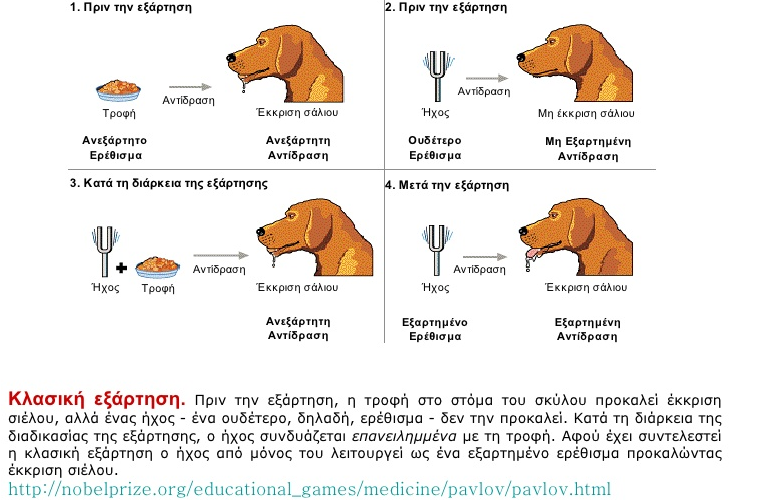 9
Η ταυτόχρονη και επαναλαμβανόμενη παρουσίαση των δύο ερεθισμάτων έκανε 
το σκύλο να συνδέσει ήχο και φαγητό και να αντιδρά 
με τον ίδιο τρόπο σε δύο διαφορετικά ερεθίσματα.
10
Κλασσική εξαρτημένη μάθηση (classical conditioning)
Η Κλασσική εξαρτημένη μάθηση είναι ένα είδος μάθησης κατά το οποίο ένας οργανισμός μαθαίνει να αντιδρά σε ένα αρχικά ουδέτερο ερέθισμα (βλ ήχος)με ένα συγκεκριμένο τρόπο, συνδέοντας χωροχρονικά το ερέθισμα αυτό με ένα άλλο ερέθισμα που προκαλεί από τη φύση του(βλ τροφή) μια αντανακλαστική αντίδραση του οργανισμού(βλ έκκριση σιέλου)
11
ΠΑΡΑΔΕΙΓΜΑ ΚΛΑΣΙΚΗΣ ΕΞΑΡΤΗΜΕΝΗΣ ΜΑΘΗΣΗΣ
Για παράδειγμα, η εκμάθηση της λέξης γάλα ξεκινά από τη διαπίστωση ότι η θέα του γάλακτος προκαλεί ευχάριστες αντιδράσεις στο πεινασμένο παιδί, όπως ευχαρίστηση, χαμόγελο, έκκριση σάλιου, προσπάθειες να πιάσει το ποτήρι με το γάλα κ.ο.κ. 
Οι αντιδράσεις αυτές εμφανίζονται όταν το ερέθισμα έχει σχέση με την τροφή(oπως το γάλα).
12
13
Εξαρτημένη μάθηση της λέξης ΓΑΛΑ
Το παιδί, επομένως, μαθαίνει τη λέξη γάλα όταν στο άκουσμα της την κατανοεί και αντιδρά με τον ίδιο τρόπο όπως στη θέα του γάλακτος.
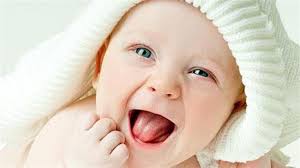 14
ΠΑΡΑΔΕΙΓΜΑ ΚΛΑΣΙΚΗΣ ΕΞΑΡΤΗΜΕΝΗΣ ΜΑΘΗΣΗΣ
Η μάθηση λοιπόν της λέξης ΓΑΛΑ μπορεί να επιτευχθεί με το σχηματισμό μιας συνεξάρτησης ανάμεσα στο άσχετο ακουστικό ερέθισμα της λέξης γάλα 
και στις ευχάριστες ανακλαστικές αντιδράσεις του παιδιού στην παρουσίαση του φυσικού ερεθίσματος της τροφής :γάλα
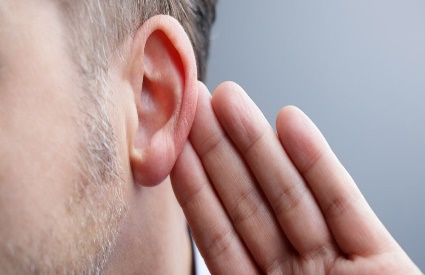 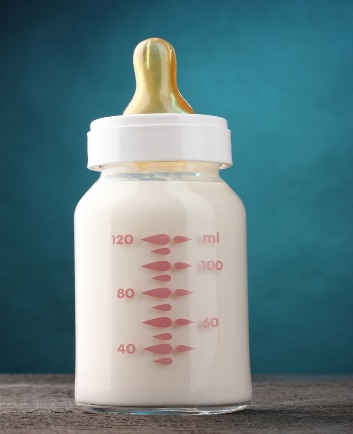 15
ΠΑΡΑΔΕΙΓΜΑ ΚΛΑΣΙΚΗΣ ΕΞΑΡΤΗΜΕΝΗΣ ΜΑΘΗΣΗΣ
Για να πραγματοποιηθεί η συνεξάρτηση, θα πρέπει κάθε φορά που η μητέρα παρουσιάζει το γάλα (=ανεξάρτητο ερέθισμα=ΦΥΣΙΚΟ) να εκφωνεί τη λέξη γάλα (εξαρτημένο ερέθισμα=ΟΥΔΕΤΕΡΟ), οπότε το παιδί θα αντιδρά με τον ίδιο φυσιολογικό τρόπο, δηλαδή τις ευχάριστες ανακλαστικές αντιδράσεις. 

Όταν αυτό επαναληφθεί πολλές φορές, τότε σχηματίζεται η επιδιωκόμενη συνεξάρτηση του ακουστικού ερεθίσματος (της λέξης γάλα, που στην προκειμένη περίπτωση αποκαλείται εξαρτημένο ερέθισμα) και των ανακλαστικών αντιδράσεων (που τώρα ονομάζονται εξαρτημένες αντιδράσεις).  Έτσι, η ακουστική παράσταση της λέξης υποκαθιστά την οπτική παράσταση.
16
B. Watson (1878-1958)0 ιδρυτής του συμπεριφορισμού
Η συμπεριφορά μπορεί να κατανοηθεί ως αποτέλεσμα μάθησης

Ερέθισμα (Stimulus) Αντίδραση (Response)
17
ΠΕΙΡΑΜΑ ALBERT
Ο Albert ήταν ένα βρέφος που είχε στο δωμάτιό του για να παίζει ένα κουνέλι. Κάθε φορά που ο Albert άγγιζε το κουνέλι, ο ερευνητής χτυπούσε δυνατά ένα ξύλινο τραπέζι  με σφυρί.
      Ο κρότος προκαλούσε στο παιδί αντανακλαστικές κινήσεις, όπως ξάφνιασμα και τρόμο.Μετά από μερικές επαναλήψεις ταυτόχρονης παρουσίασης του κρότου με το άγγιγμα του κουνελιού δημιουργήθηκε υποκατάστατη σύνδεση μεταξύ της αφής του απαλού τριχώματος και του θορύβου.
  Το αποτέλεσμα ήταν να ξαφνιάζεται και να τρομάζει ο Albert κάθε φορά που τύχαινε να αγγίζει το κουνέλι. Στη συνέχεια παρουσίαζε την ίδια αντίδραση (γενίκευση του ερεθίσματος) οποιοδήποτε μαλακό τριχωτό αντικείμενο (πχ. τα γένια του παππού του).
 
 
Ο Watson έδειξε ότι οι συναισθηματικές αντιδράσεις μαθαίνονται!
18
ΠΕΙΡΑΜΑ ALBERTΟΙ ΦΟΒΟΙ ΜΑΘΑΙΝΟΝΤΑΙ
https://www.youtube.com/watch?v=kGn_EoHiOvc
19
Βασικές αρχές της θεωρίας του Watson
Ο Watson τόνισε ότι κάθε ζωντανός οργανισμός  μαθαίνει να αντιδρά στα διάφορα ερεθίσματα, ανάλογα με τις συνδέσεις που κάνει.

 O Watson και οι ορθόδοξοι συμπεριφοριστές θεωρούν ότι όλη η συμπεριφορά αποτελείται από τις αντιδράσεις του οργανισμού που προκαλούνται από φυσικά ή εξαρτημένα ερεθίσματα.
20
ΒΑΣΙΚΟ ΑΞΙΩΜΑ
Ο ΟΡΓΑΝΙΣΜΟΣ   ΕΊΝΑΙ   ΕΞΑΡΤΗΜΕΝΗ ΜΕΤΑΒΛΗΤΗΤH   TΩΝ ΠΕΡΙΒΑΛΛΟΝΤΙΚΩΝ ΕΠΙΔΡΑΣΕΩΝ
ΑΡΑ
Η ΣΥΜΠΕΡΙΦΟΡΑ ΔΙΑΜΟΡΦΩΝΕΤΑΙ ΑΠΌ ΤΟΥΣ ΠΕΡΙΒΑΛΛΟΝΤΙΚΟΥΣ ΠΑΡΑΓΟΝΤΕΣ
21
Η αντανακλαστική ή συντελεστική εξαρτημένη μάθηση του Ε. Thorndike
Νόμος του αποτελέσματος: οι συμπεριφορές που ακολουθούνται από ικανοποιητικές συνέπειες, δυναμώνουν, ενώ εκείνες που ακολουθούνται από μη ικανοποιητικές συνέπειες, αποδυναμώνονται
22
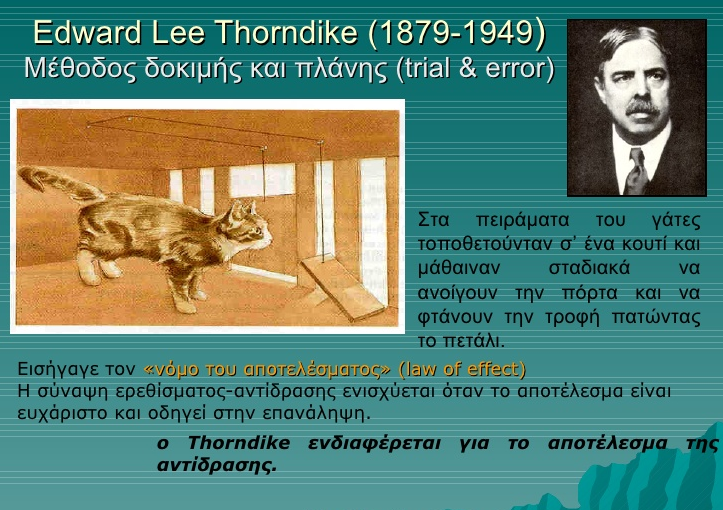 23
ΠΑΡΑΤΗΡΗΣΕΙΣ ΠΟΥ ΒΑΣΙΣΤΗΚΕ Ο ΝΟΜΟΣ ΤΟΥ ΑΠΟΤΕΛΕΣΜΑΤΟΣ
Η πεινασμένη γάτα είναι σε κλουβί, η οποία εάν δραπέτευε θα έπαιρνε φαγητό ως επιβράβευση
Η μάθηση μετριόταν με τη λανθάνουσα απόκριση (το χρόνο που χρειαζόταν για να δραπετεύσει).
Το άνοιγμα της πόρτα ήταν καθοριστικό για την επίτευξη του στόχου (κάθε φορά δραπέτευε όλο και πιο γρήγορα, άπαξ και το κατάφερε μία φορά)
24
https://www.youtube.com/watch?v=fanm--WyQJo
25
Eρμηνεία
Από τις τυχαίες αντιδράσεις του ζώου, κάποιες (το πάτημα του μοχλού)ενισχύονται από τη λήψη τροφής.
Μετά από αρκετές επαναλήψεις… 
ΟΙ ΑΝΤΙΔΡΑΣΕΙΣ ΠΟΥ ΕΝΙΣΧΥΟΝΤΑΙ,ΕΜΦΑΝΙΖΟΝΤΑΙ ΟΛΟ ΚΑΙ ΣΥΧΝΟΤΕΡΑ.
H ΓΑΤΑ ΜΑΘΑΙΝΕΙ: ΑΝΟΙΓΕΙ ΤΗΝ ΠΟΡΤΑ
26
Θεωρεία της Συνάφειας
Με τα πειράματα αυτά ο Θόρνταϊκ συνειδητοποιεί ότι η μάθηση είναι μία αργή διαδικασία δοκιμών και λαθών μέχρι να επιτευχθεί το επιθυμητό αποτέλεσμα και διατυπώνει την Θεωρεία της Συνάφειας
 Υπάρχει μία σχέση – συνάφεια ανάμεσα σε συγκεκριμένα ερεθίσματα (stimuli – S.) και συγκεκριμένες αντιδράσεις (responces – R.)
 Στο πείραμα με τις γάτες, το ερέθισμα της ελευθερίας αργά η γρήγορα θα οδηγήσει την γάτα στην ελευθερία με τον έναν ή τον άλλον τρόπο.
27
Αντανακλαστική εξαρτημένη Μάθηση του Thorndike vs κλασική εξαρτημένη μάθηση Pavlov
Η  θεωρία του Θόρνταϊκ μοιάζει με αυτή του Παυλώφ, αλλά διαφοροποιείται στο ότι ο πρώτος θέλησε να μάθει με ποιους άλλους τρόπους θα μπορούσε να μάθει η γάτα την απελευθέρωση της, δηλαδή με ποια άλλα ερεθίσματα θα μπορούσαμε να έχουμε το ίδιο αποτέλεσμα αλλά και πως οι συνάφειες αυτές γίνονται αντιληπτές (Reber, A. 1985). 
Αυτό το «πως» ονομάστηκε από τον Θόρνταϊκ ως «ενίσχυση». Υπάρχει λοιπόν ένας «δεσμός» ανάμεσα στο ερέθισμα και στην αντίδραση και ο ψυχολόγος πρέπει να τον βρει και να τον μελετήσει
28
Αντανακλαστική εξαρτημένη Μάθηση του Thorndike vs κλασική εξαρτημένη μάθηση Pavlov
Έτσι, λοιπόν, όταν η γάτα βρει την έξοδο από το κλουβί, ο δεσμός ερεθίσματος και αποτελέσματος ενισχύεται λόγω της ικανοποιήσεως που νιώθει από την απελευθέρωσή της. 
Η ικανοποίηση που θα νιώσει η γάτα θα την ενισχύσει έτσι ώστε να επαναλάβει τις ίδιες κινήσεις που θα την ελευθερώσουν και στο τέλος αυτό που πριν ήταν τυχαίο (η σπασμωδική κίνηση στο μάνταλο) θα γίνει σκόπιμο (η ελευθερία έρχεται με την κίνηση του μάνταλου) πράγμα που σημαίνει ότι η γάτα πλέον έμαθε μια συμπεριφορά
29
Μάθηση :Τhorndike
H µάθηση δεν εξηγείται ως µια νοητική σύνδεση (εξάρτηση) της αντίδρασης µε ένα ερέθισµα που προηγείται της αντίδρασης αυτής (Pavlov), αλλά µε ένα ερέθισµα (τροφή ή ελευθερία)που ακολουθεί την αντίδραση αυτή (τον τρόπο που ανοίγει η πόρτα)ως συνέπειά της.
30
Α’ Παγκόσμιος Πόλεμος και Thorndike
Κατά τη διάρκεια του Α’ Παγκοσμίου Πολέμου ο Thorndike χρησιμοποίησε τις θεωρίες του για την δημιουργία διαφόρων τεστ, σύμφωνα με τα οποία θα σχηματιζόταν το ψυχολογικό και το γνωστικό προφίλ των στρατιωτών που επρόκειτο να καταταγούν στον Αμερικανικό στρατό.
 Τα τεστ αυτά ονομάστηκαν Alpha & Beta tests και είναι η πρώτη φορά που χρησιμοποιούνται ψυχολογικά τεστ από επίσημη κυβέρνηση για στρατιωτικούς σκοπούς
31
Σύνοψη: αντανακλαστική εξαρτημένη μάθηση  Εdward L. Thorndike
Αντανακλαστικές ή Συντελεστικές συμπεριφορές: εκδηλώσεις του οργανισμού που συντελούν στην επίλυση ενός προβλήματος
  Η χρήση ευχάριστων ή δυσάρεστων επακόλουθων για να επιτευχθεί αλλαγή της συμπεριφοράς αναφέρεται συχνά με τον όρο συντελεστική εξαρτημένη μάθηση 
• Μάθηση μέσω δοκιμής και λάθους: μαθαίνουμε μία συμπεριφορά μέσα από πολλές άλλες (όταν αυτή η συμπεριφορά ακολουθείται από μία αμοιβή)
32
H θεωρία του Thorndike για την σχολική τάξη(1/3)
Ο Θόρνταϊκ πίστευε πως όπως η γάτα ικανοποιήθηκε βρίσκοντας την έξοδο προς την ελευθερία μόνη της κάνοντας πολλές αρχικές αποτυχημένες προσπάθειες χωρίς να την βοηθήσει κανείς, έτσι καλό είναι να αφήνουμε τα παιδιά να μαθαίνουν από μόνα τους χωρίς την παρέμβαση του δασκάλου.
 Ο ρόλος του δασκάλου είναι αρκετός για να παρέχει μόνο το ερέθισμα μέσα στην τάξη, π.χ. ένα πρόβλημα, μία άσκηση, μία εικόνα ή ένα ερώτημα
33
H θεωρία του Thorndike για την σχολική τάξη(2/3)
Ο δάσκαλος θα πρέπει να οργανώνει την διδασκαλία του έτσι ώστε να «μην μιλάει πολύ» μέσα στην τάξη.
Σκοπός του είναι να βρει  εκείνα τα ερεθίσματα που θα ενεργοποιήσουν τους μαθητές. Από κει και πέρα τα παιδιά θα εργαστούν από μόνα τους για να λάβουν την ικανοποίηση μέσα από την επίλυση του προβλήματος.
 Έτσι λοιπόν ο Θόρνταϊκ θεωρείται ένας από τους πρωτοπόρους της ενεργητικής μάθησης (active learning) σύμφωνα με την οποία οι μαθητές δεν είναι παθητικοί δέκτες στην διαδικασία της μάθησης αλλά μπορούν να εργαστούν μόνοι τους αν τους δοθεί το κατάλληλο ερέθισμα με κίνητρο τον έπαινο.
34
H θεωρία του Thorndike για την σχολική τάξη(3/3)
Σύμφωνα με τον Θόρνταϊκ, αν οι μαθητές επαινούνται για μια συμπεριφορά τους μέσα στην τάξη θα την επαναλάβουν, στην αντίθετη περίπτωση, θα την σταματήσουν. 
Είναι στο χέρι του δασκάλου ο τρόπος με τον οποίο θα χειριστεί τον έπαινο και την τιμωρία.

 Βέβαια, παρόλο που η φιλοσοφία των παρατηρήσεων του Θόρνταϊκ είναι σωστή, το να αντιμετωπίζεται ο άνθρωπος φορμαλιστικά, σαν ηλεκτρονικό υπολογιστή του τύπου: «αν του κάνω αυτό, τότε θα του συμβεί εκείνο», οδηγεί σε αδιέξοδο. Ο άνθρωπος ποτέ δεν λειτουργεί αποκλειστικά και μόνο με την λογική.
35
Γιατί δεν δουλεύει πάντα στην τάξη η θεωρία του Thorndike
Ας δούμε το εξής παράδειγμα: ένας μαθητής που προέρχεται από ένα οικογενειακό περιβάλλον στο οποίο τον αγνοούν οι γονείς του, θα προσπαθήσει να τραβήξει την προσοχή κάνοντας φασαρία μέσα στην σχολική τάξη. 
Με βάση τη θεωρία του Θόρνταϊκ, η τιμωρία του μαθητή θα εξαλείψει την αρνητική συμπεριφορά
 Όσο όμως ο δάσκαλος θα τιμωρεί τον μαθητή, ο μαθητής θα πετύχει αυτό που ήθελε εξαρχής: κάποιος να ασχολείται μαζί του, έστω και αρνητικά, τιμωρώντας τον. Και με τον τρόπο αυτό ο μαθητής θα συνεχίζει την αρνητική συμπεριφορά του όσο θα ξέρει ότι κάποιος θα ασχολείται μαζί του για το λόγο αυτό.
36
Η Συντελεστική Μάθηση του Skinner(operant conditioning)
Η θεωρία του έρχεται να "καλύψει" ένα µειονέκτηµα της θεωρίας του Thorndike, που δεν είναι άλλο από το ότι για να ενισχυθεί µια συµπεριφορά, αυτή πρέπει πρώτα να έχει εκδηλωθεί και µάλιστα να τύχει να είναι η επιθυµητή. 
Η συντελεστική µάθηση πραγµατοποιείται όταν µία πράξη του υποκειµένου(συμπεριφορά),  συνοδευτεί κατά την εκδήλωσή της από ενισχυτικά για το υποκείµενο γεγονότα
37
SKINNER BOXhttps://www.youtube.com/watch?v=MOgowRy2WC0
38
Skinner box- Θετικη ενίσχυση
Ο Skinner τοποθέτησε ένα πεινασμένο αρουραίο μέσα στο κουτί και παρατήρησε ότι ενώ αρχικά ήταν αδρανής στη συνέχεια ξεκίνησε να προσαρμόζεται στο νέο περιβάλλον και να το εξερευνά. Έτσι ανακάλυψε ένα μοχλό όπου με το πάτημα του έπεφτε τροφή μέσα στο κουτί και αυτό συνεχίστηκε για αρκετές φορές

 Την επόμενη φορά που αφέθηκε στο κουτί πάτησε αμέσως το μοχλό. Με αυτό τον τρόπο φάνηκε ότι η ανταμοιβή στην πράξη ώθησε τον αρουραίο να πατά όλο και πιο συχνά το μοχλό
39
???????Όλες μας οι επιλογές είναι αποτέλεσμα θετικής ενίσχυσης και συνεπώς δεν διαθέτουμε ελεύθερη βούληση αφού επαναλαμβάνουμε πράξεις από τις οποίες έχουμε αποκομίσει θετικό αποτέλεσμα.
40
Skinner box-Αρνητική ενίσχυση(Τιμωρία)
Ο Skinner  τοποθέτησε έναν αρουραίο σε ένα θάλαμο με παρόμοιο τρόπο, όπου σε αυτή την περίπτωση δεν ήταν πεινασμένος αλλά τον υπέβαλε σε ένα δυσάρεστο ηλεκτρικό ρεύμα. Όταν ο αρουραίος ένιωσε το αρνητικό αυτό ερέθισμα άρχισε να κινείται απεγνωσμένα γύρω από το κουτί και σε κάποια στιγμή χτύπησε τον μοχλό, όπου κόπηκε αμέσως η ροή του δυσάρεστου ρεύματος.
 Μετά από κάποιες προσπάθειες ο αρουραίος πατούσε εσκεμμένα τον μοχλό προκειμένου να αποφύγει το δυσάρεστο ερέθισμα. Εδώ μπορούμε να δούμε τα αποτελέσματα της αρνητικής ενίσχυσης, όπου στην περίπτωση αυτή ο αρουραίος καταφεύγει στην άμεση πίεση του μοχλού για να απαλλαγεί από το δυσάρεστο αρνητικό ρεύμα.
41
Ενίσχυση και τιμωρία – Σημαντικές έννοιες στη θεωρία του Skinner
Ενισχυτής: Ένα ευχάριστο επακόλουθο που διατηρεί ή αυξάνει την συχνότητα εκδήλωσης μίας συμπεριφοράς. – Η αποτελεσματικότητα του ενισχυτή πρέπει να αποδειχθεί στην πράξη. Πρέπει να εξασφαλίσουμε ότι αυτό που εμείς θεωρούμε ενίσχυση κρίνεται με θετικό τρόπο και από αυτόν που τη λαμβάνει. 
• Εσωτερικοί Ενισχυτές: συμπεριφορές στις οποίες επιδίδεται με ευχαρίστηση ένα άτομο για αυτή καθαυτή την απόλαυση που του προσφέρουν χωρίς καμία άλλη αμοιβή.
 • Εξωτερικοί Ενισχυτές: έπαινοι και αμοιβές που παρέχονται για να κινητοποιήσουν τους ανθρώπους να επιδοθούν σε μία συμπεριφορά με την οποία ίσως να μην ασχολούνταν διαφορετικά.
42
τιμωρία
Ονομάζουμε τα δυσάρεστα επακόλουθα που χρησιμοποιούνται για την αποδυνάμωση μιας συμπεριφοράς. 
• Οι επιδράσεις της τιμωρίας δεν είναι τόσο διαφωτιστικές όσο τα αποτελέσματα της ενίσχυσης.
 • Η τιμωρία λέει «σταμάτα αυτή τη συμπεριφορά» αλλά δεν υποδεικνύει ποια συμπεριφορά είναι αποδεκτή. Συνεπώς η συμπεριφορά που θα υιοθετηθεί μετά μπορεί να είναι χειρότερη
43
Είδη ενίσχυσης και τιμωρίας
44
Συντελεστική μάθηση στην καθημερινότητα
https://www.youtube.com/watch?v=LEJqowyuyi0
45
*
Ο Skinner παρατήρησε ότι η αλλαγή συμπεριφοράς δεν εξαρτάται μόνο από εξωτερικά ερεθίσματα αλλά μπορεί να προέλθει και από επιλογή του ατόμου




Ο Skinner εκτός από τον τοµέα της µελέτης του τρόπου µε τον οποίο επιτυγχάνεται η µάθηση , συνέβαλε επίσης σηµαντικά στη διαµόρφωση των θεωριών των αναλυτικών προγραµµάτων , τοµέα πολύ σηµαντικού στη σχολική πρακτική
46
Γραμμική Οργάνωση(B.F. Skinner)
Η  μάθηση  προχωρά γραμμικά χωρίς διακλαδώσεις . H αλληλουχία της ύλης είναι με τέτοιο τρόπο σχεδιασμένη ώστε να μπορούν να την ακολουθήσουν όλοι οι μαθητές. Κάθε διδακτικό βήμα αποτελείται από τέσσερα στοιχεία α) μία πληροφορία,β) μία ερώτηση,γ) ένα κενό για να δοθεί η απάντηση από το μαθητή καιδ) τη σωστή απάντηση.
47
Χαρακτηριστικά γραμμικής προγραμματισμένης διδασκαλίας(Skinner)
•   οι τελικοί και οι επι μέρους στόχοι είναι απόλυτα συγκεκριμένοι και διατυπώνονται με σαφήνεια

 •  η διδασκαλία περιλαμβάνει μία λογικά διαρθρωμένη αλληλουχία βημάτων

 •  τα βήματα είναι μικρά ώστε να μειώνεται η πιθανότητα λάθος απάντησης του μαθητή

•   υπάρχει επιβεβαίωση της σωστής απάντησης ώστε να ενισχύεται θετικά ο μαθητής

•  ο μαθητής καθώς προχωρά κάθε φορά στο επόμενο βήμα με βάση τις γνώσεις που αποκτά προσεγγίζει όλο και περισσότερο τον τελικό στόχο μάθησης
48
Συμπερασματικά: Οι Aρχές της μάθησης του Skinner
Απαιτούν την ενεργό συμμετοχή του παιδιού,
Τη δόμηση της διδακτέας ύλης σε σύντομες διδακτικές ενότητες, 
Τη βαθμωτή πρόοδο της διδασκόμενης ύλης σύμφωνα με τους ρυθμούς του μαθητή (προσαρμογή), 
Την άμεση επαλήθευση της απάντησης του μαθητή, την ενίσχυση της σωστής απάντησης στην τιθέμενη ερώτηση.
49
Προγραμματισμένη διδασκαλία με Διακλαδισμένη Οργάνωση (Ν.Α.Crowder)
Από την απάντηση του μαθητή καθορίζεται ό,τι ακολουθεί. Άρα, υπάρχει κάποια δυνατότητα εξατομικευμένης ρύθμισης του μαθησιακού υλικού. 
Η βασική διαφορά της Διακλαδισμένης Οργάνωσης από τη Γραμμική Οργάνωση βρίσκεται στην αντιμετώπιση του λάθους του μαθητή. Ενώ ο Skinner πιστεύει ότι τα βήματα πρέπει να μικρά, ώστε να αποφεύγεται το λάθος του μαθητή, και στη λανθασμένη απάντηση να του προσφέρεται η σωστή, ο Crowder πιστεύει ότι το λάθος αποτελεί ουσιαστικό στοιχείο στη διαδικασία μάθησης. 
Όταν ο μαθητής κάνει λάθος του δίνονται συμπληρωματικές εξηγήσεις για να το ξεπεράσει.  Πρωτεύουσα της Ελλάδας είναι η: α) Αθήνα, β) Σπάρτη, γ) Ναύπλιο, δ) Παρίσι
50
Βασική διαφορά Skinner-Crowder
Διαφορετικές αντιλήψεις για το «λάθος»:

	- η μέθοδος του Skinner πιστεύει ότι το πρόγραμμα πρέπει να είναι κατασκευασμένο με τέτοιο τρόπο ώστε να αποφεύγονται τα λάθη από τη μεριά του μαθητή

	- η μέθοδος του Crowder πιστεύει ότι όταν ο μαθητής κάνει λάθος πρέπει να του παρέχονται περαιτέρω επεξηγήσεις ανάλογα με το λάθος
51
Kλασική εξαρτημένη μάθηση VSΣυντελεστική εξαρτημένη μάθηση
https://www.ted.com/talks/peggy_andover_the_difference_between_classical_and_operant_conditioning/transcript?language=el
52
Gagné
o Gagné είναι ένας Γνωστικός ψυχολόγος.
 • Ασχολήθηκε με  τη συστηματική περιγραφή των διαφόρων τύπων σχολικής μάθησης,  τους συνακόλουθους διδακτικούς στόχους και τους τρόπους (μέσα)με τους οποίους(τα οποία) μπορούν να επιτευχθούν.
53
Θεωρία Gagné
Η Θεωρία Gagné για τη μάθηση προτείνει πως υφίστανται πολλές μορφές και επίπεδα μάθησης και για κάθε μορφή και επίπεδο απαιτείται κατάλληλη εκπαίδευση προσαρμοσμένη στις ιδιαίτερες ανάγκες του μαθητή.
Για τη σχεδίαση της εκπαίδευσης ο Gagné πρότεινε ένα μοντέλο που είναι γνωστό ως «Θεωρία εννέα βημάτων για την οργάνωση της εκπαίδευσης» (“nine steps of instruction”).
54
ΤΑ 9 ΒΗΜΑΤΑ ΤΗΣ ΜΑΘΗΣΗΣhttps://www.youtube.com/watch?v=EOIGhyiCwpU
ΠΡΟΕΤΟΙΜΑΣΙΑ
(1) ΠΡΟΣΟΧΗ 
(2) ΕΚΠΑΙΔΕΥΤΙΚΟΙ ΣΤΟΧΟΙ
(3) ΑΝΑΚΛΗΣΗ 
ΕΚΠΑΙΔΕΥΤΙΚΗ ΔΡΑΣΤΗΡΙΟΤΗΤΑ
(4) ΠΑΡΟΥΣΙΑΣΗ ΥΛΙΚΟΥ 
(5) ΥΠΟΣΤΗΡΙΞΗ
(6) ΔΡΑΣΗ
(7) ΑΝΑΔΡΑΣΗ
ΜΕΤΑ ΤΗΝ ΕΚΠΑΙΔΕΥΤΙΚΗ ΔΡΑΣΤΗΡΙΟΤΗΤΑ
(8) ΑΞΙΟΛΟΓΗΣΗ
(9) ΕΝΙΣΧΥΣΗ
55
(1) ΕΣΤΙΑΣΗ ΠΡΟΣΟΧΗΣ
Πρέπει με κάποιο τρόπο να εστιαστεί η προσοχή στο αντικείμενο της διδασκαλίας.
 Δημιουργείται αναμονή και ενδιαφέρον για την συνέχεια. 
 Πώς να δράσετε: 
– Εστιάστε την προσοχή στο θέμα της διδασκαλίας πχ. με μια σχετική ιστορία ή ενδιαφέρουσα πληροφορία, μια ρητορική ερώτηση … γενικά κάτι που να δημιουργεί ενδιαφέρον για τη συνέχεια.
56
(2) ΣΤΟΧΟΙ ΜΑΘΗΣΗΣ
Παρουσιάστε τους στόχους μάθησης με σαφήνεια. 
 Εξηγήστε τις γνώσεις και δεξιότητες που θα αναπτύξουν οι μαθητές σας μετά το μάθημα
Πώς να δράσετε
 – Παρουσιάστε τις γνώσεις και τις δεξιότητες που θα αποκτηθούν και εξηγήστε γιατί θεωρούνται χρήσιμες και πώς θα αξιοποιηθούν.
 – Συνδέστε τις με το γενικότερο πλαίσιο γνώσεων που παρέχει το μάθημα.
57
(3) ΑΝΑΚΛΗΣΗ ΠΡΟΤΕΡΗΣ ΓΝΩΣΗΣ
Κάντε μια σύνδεση με αυτά που είναι γνωστά από τα προηγούμενα και θεωρούνται προαπαιτούμενα. 
Πώς να δράσετε: 
– Προκαλέστε την ανάκληση πρότερης γνώσης, υπενθυμίστε και/η ρωτήστε για τις προηγούμενες γνώσεις των μαθητών.
 – Αν χρειαστεί κάντε ένα σύντομο τεστ για να τις διαπιστώσετε.
58
(4) ΠΑΡΟΥΣΙΑΣΗ ΥΛΙΚΟΥ
• Εφαρμόστε εδώ μια σειρά από κατάλληλες διδακτικές τεχνικές ώστε οι μαθητές σας να εμπλακούν στην επεξεργασία νέου υλικού
• Η μορφή των δραστηριοτήτων (ασκήσεις, εργασίες, αλληλεπίδραση μαθητών, κλπ.) προσδιορίζονται από το είδος των τεχνικών (και της στρατηγικής) που θα εφαρμόσετε.
59
(5) ΠΑΡΟΧΗ ΥΠΟΣΤΗΡΙΞΗΣ
Ανάλογα με την τεχνική/στρατηγική που εφαρμόζετε προσφέρετε στους μαθητές κατάλληλη υποστήριξη & καθοδήγηση στη διάρκεια της εκπαίδευσης.
Πώς να δράσετε: 
Κατανοήστε το ρόλο σας και προσδιορίστε το είδος της υποστήριξης που θα προσφέρετε, πχ.:
 – Επιλύστε απορίες και απαντήστε ερωτήματα.
 – Δώστε διευκρινίσεις και καθοδήγηση σε ομαδικές δραστηριότητες.
 – Αναθέστε ρόλους στους μαθητές και εξηγήστε τους το πώς θα τους υλοποιήσουν.
60
(6) ΔΡΑΣΗ ΜΑΘΗΤΩΝ
Στη διάρκεια της εκπαίδευσης βεβαιωθείτε ότι δίνετε την ευκαιρία στους μαθητές να κάνουν κάτι ώστε να εφαρμόσουν τη νέα γνώση και να διαπιστώσουν το επίπεδό τους. (Στόχος είναι οι μαθητές να πάρουν ανάδραση από τον εκπαιδευτικό σχετικά με το επίπεδο των ικανοτήτων τους. – Δεν είναι φάση αξιολόγησης)
Πώς να δράσετε: 
Αποφασίστε για το ποια είναι η κατάλληλη δράση των μαθητών, πχ.:
 – Κάντε ερωτήσεις ώστε να απαντήσουν οι μαθητές.
 – Δώστε ασκήσεις & προβλήματα.
 – Αναθέσετε εργασίες ή ανάπτυξη έργων (project).
61
(7) ΑΝΑΔΡΑΣΗ από Εκπαιδευτικό
Δώστε ανάδραση (επεξηγηματική πληροφόρηση) στους μαθητές σχετικά με το αποτέλεσμα της δράσης τους(Δώστε έμφαση στη μάθηση και όχι στην αξιολόγηση).
Πώς να δράσετε: 
επιλέξτε το είδος ανάδρασης που θα προσφέρετε, πχ.: 
– Σχολιάστε το αποτέλεσμα των ασκήσεων, εργασιών,.. και  στην περίπτωση λάθους βοηθήστε τους μαθητές με κατάλληλα ερωτήματα να σκεφθούν καλύτερα τις επιλογές τους. 
– Επιβραβεύστε το σωστό αποτέλεσμα / Μην «αποδοκιμάζετε» το λανθασμένο. 
– Ενθαρρύνετε τους μαθητές σας «να μην φοβούνται να κάνουν λάθη» ( Το «λάθος» είναι μια φυσιολογική κατάσταση στην πορεία της μάθησης ).
62
(8) ΑΞΙΟΛΟΓΗΣΗ
Εφαρμόστε μεθόδους αξιολόγησης για να αξιολογηθεί η ικανότητα του κάθε μαθητή ή ομάδας – Εκτιμήστε έτσι αν οι μαθητές σας έχουν κατακτήσει τους εκπαιδευτικούς στόχους . 
Πώς να δράσετε: 
επιλέξτε τη μέθοδο αξιολόγησης που θα εφαρμόσετε, πχ.:
 – Κατάλληλα τεστ ή ερωτηματολόγια .
 – Ανάπτυξη μικρών ή μεγαλύτερων έργων.
 – Κατάλληλες τεχνικές διαβαθμισμένων κριτηρίων. 
Εξηγείστε την κλίμακα αξιολόγησης και τη βαθμολογία σας. Χρησιμοποιήστε και ποιοτικά κριτήρια, πχ. Επιβραβεύστε μια πρωτότυπη πορεία λύσης.
63
(9) ΔΙΑΤΗΡΗΣΗ ΓΝΩΣΗΣ
Αναθέστε ενδιαφέρουσες και απαιτητικότερες εργασίες ώστε οι μαθητές να εφαρμόσουν τις καινούριες γνώσεις για την επίλυση νέων και ενδιαφερόντων προβλημάτων. 
• Έτσι υποστηρίζετε τη διατήρηση των γνώσεων και την «μεταφορά» τους σε νέο πλαίσιο.
64